TIPOS DE PLANOS
Sistema diédrico I
Apuntes dtvaldemora.wixsite.com/misitio
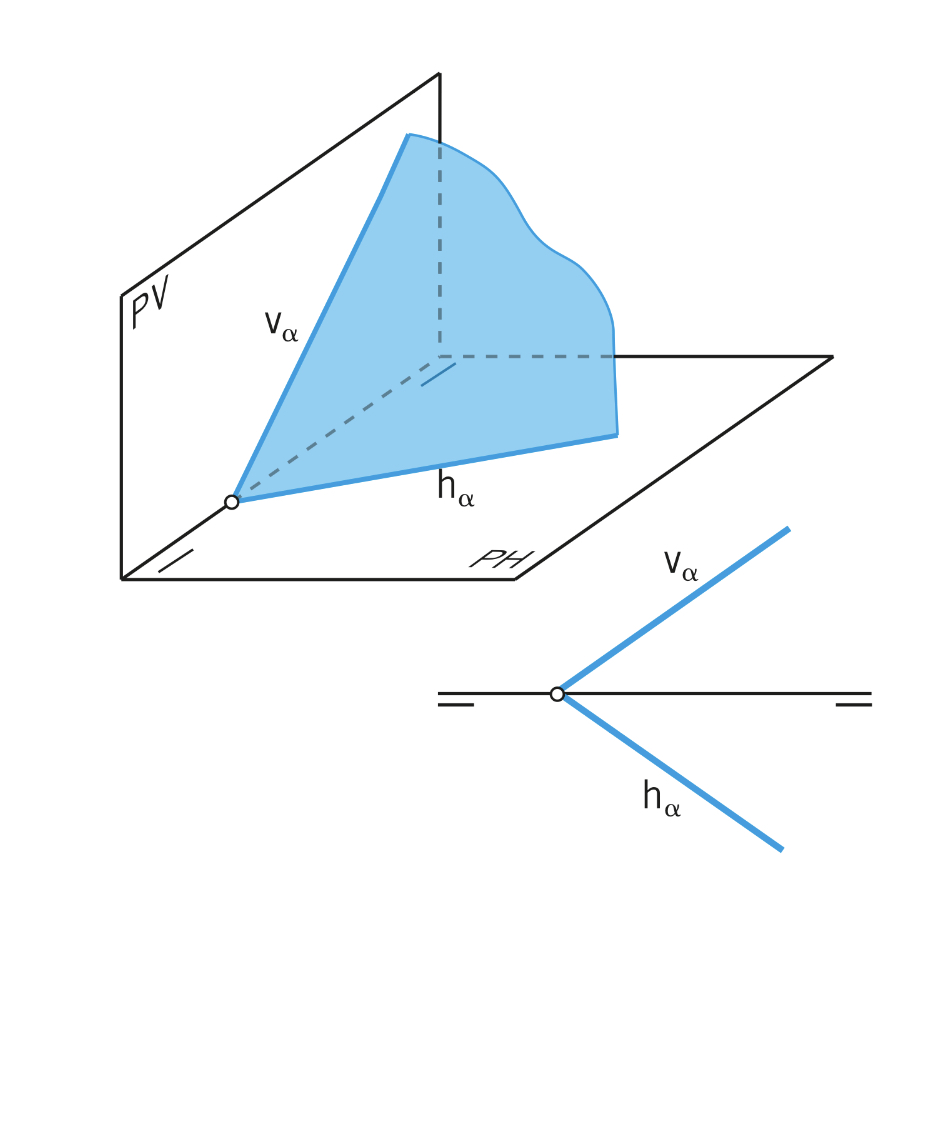 PLANO OBLICUO
Es un plano cuyas trazas son oblicuas a los planos de proyección. 

Es un plano genérico.
Apuntes dtvaldemora.wixsite.com/misitio
PLANOS PARALELOS A LOS DE PROYECCIÓN
PLANO  HORIZONTAL
Es un plano paralelo al PH y perpendicular al PV.
Solo tiene traza vertical, paralela a la LT.
En su proyección vertical los elementos están en VERDADERA MAGNITUD
PLANO FRONTAL
Es un plano paralelo al PV y perpendicular al PH.
Solo tiene traza horizontal, paralela a la LT.
En su proyección horizontal los elementos están en VERDADERA MAGNITUD
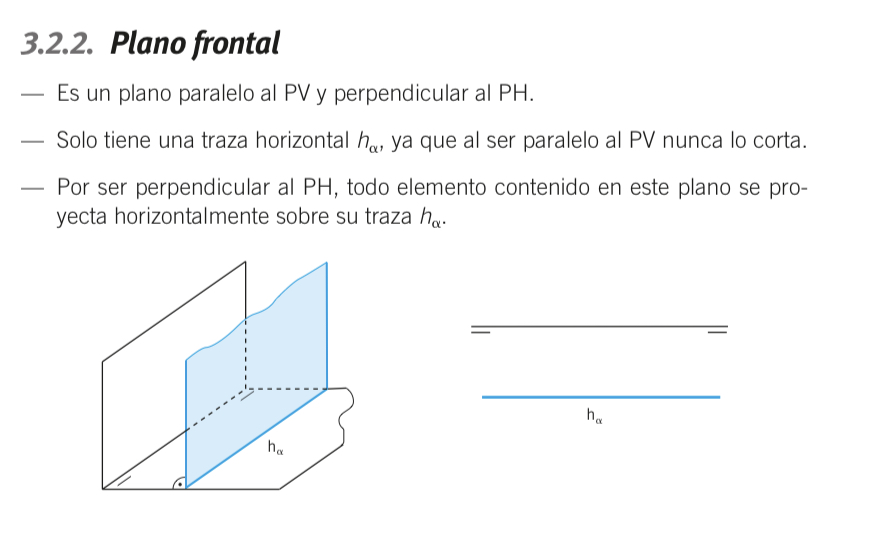 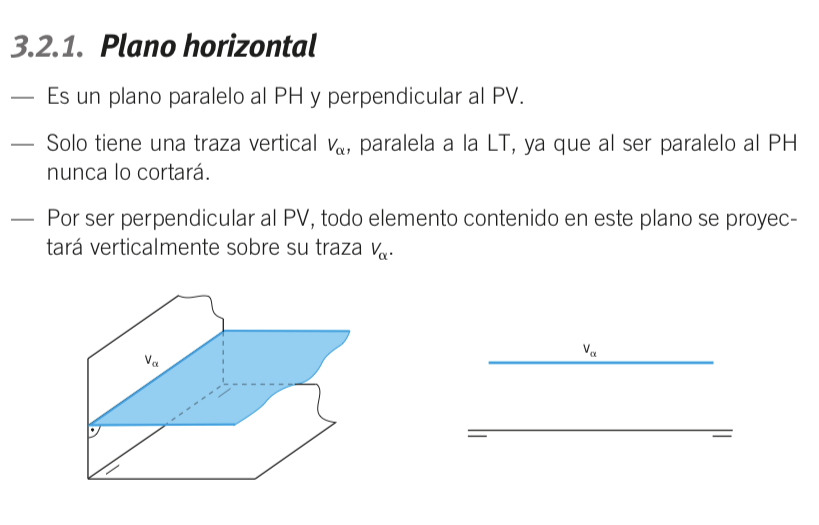 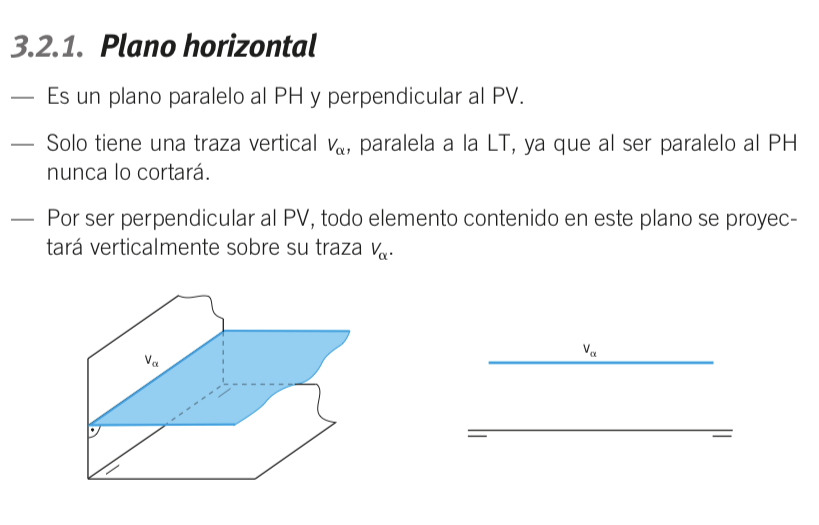 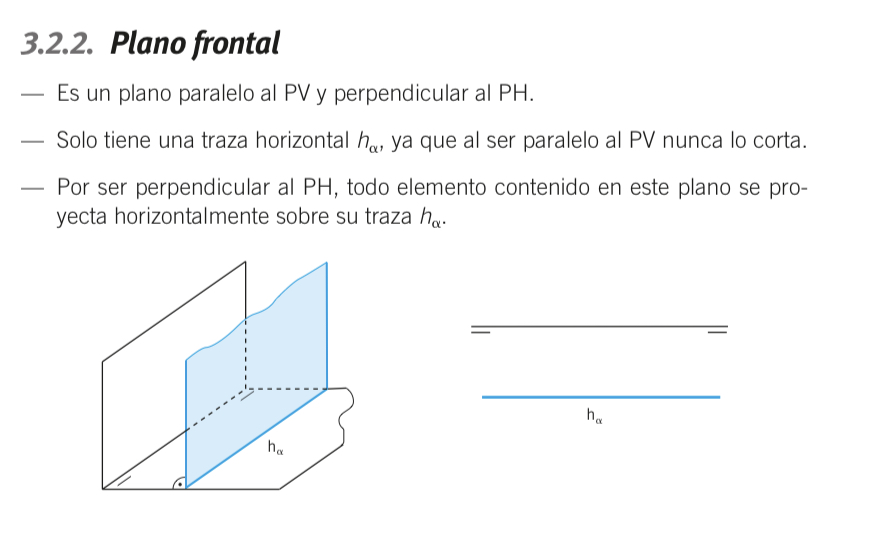 Apuntes dtvaldemora.wixsite.com/misitio
PLANOS  PERPENDICULARES A UN PLANO
PLANO PROYECTANTE HORIZONTAL O PLANO VERTICAL
Es perpendicular al PH.
Su traza vertical es perpendicular a LT. 
En su proyección horizontal los elementos están en Verdadera magnitud
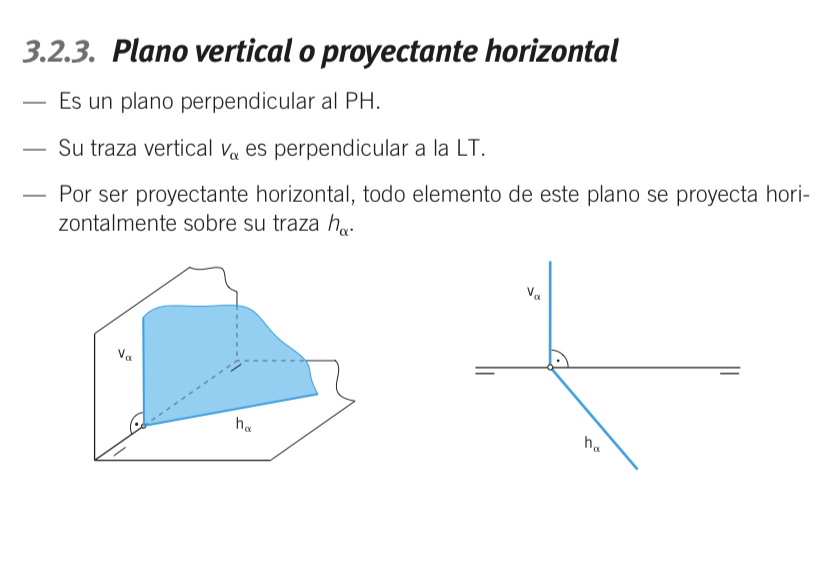 PLANO PROYECTANTE  VERTICAL O PLANO DE CANTO
Es perpendicular al PV.
Su traza horizontal es perpendicular a LT. 
En su proyección vertical los elementos están en Verdadera magnitud
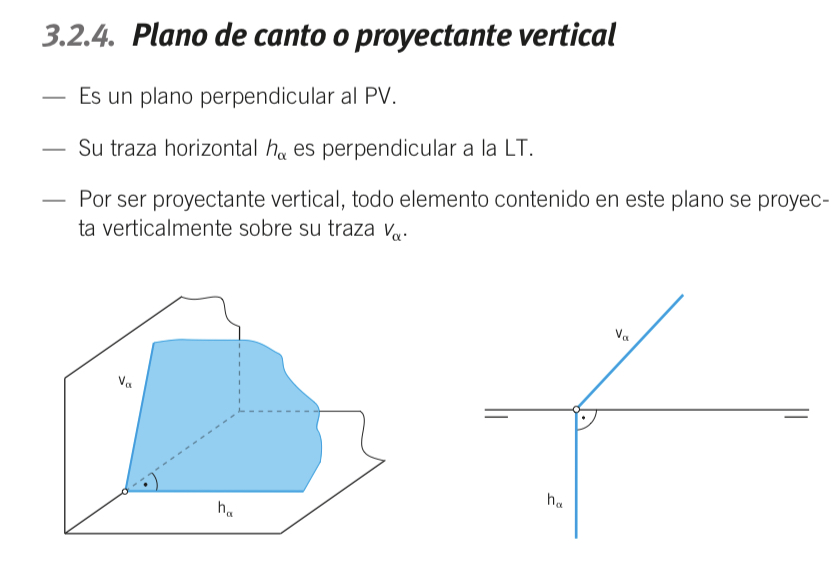 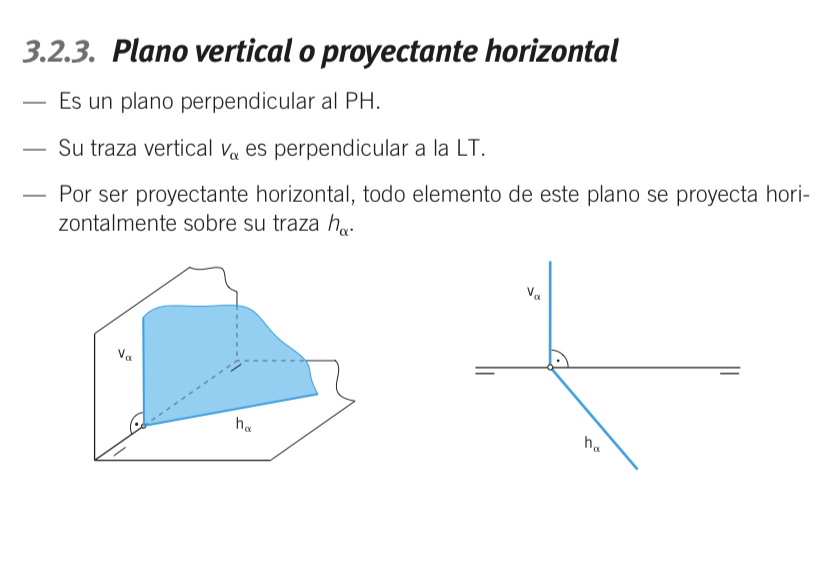 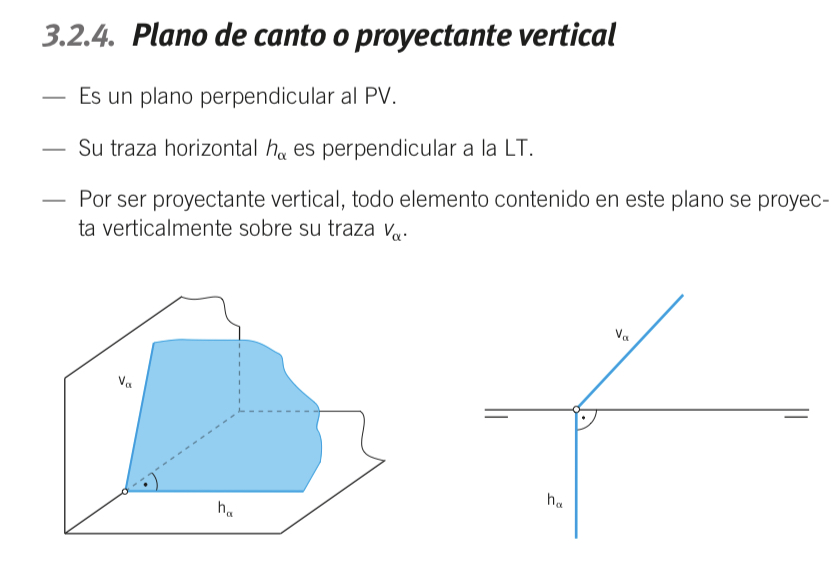 Apuntes dtvaldemora.wixsite.com/misitio
PLANO PARALELO A LA LT
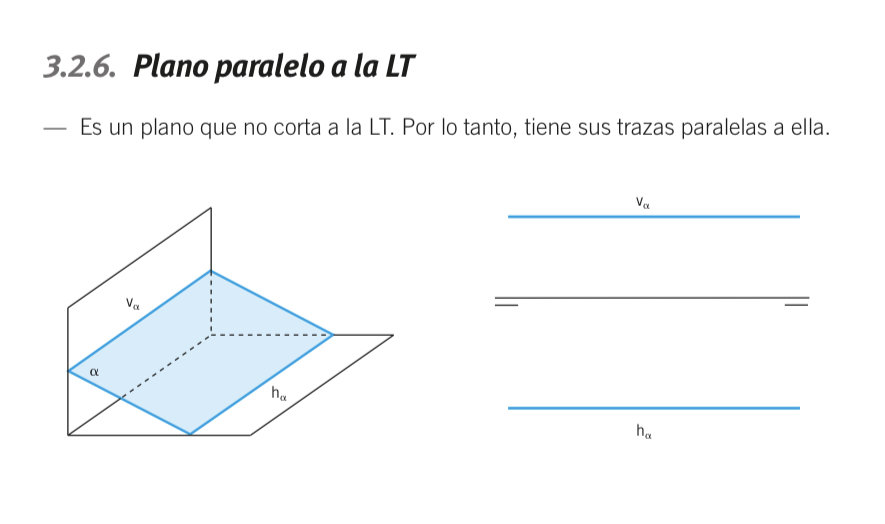 Es paralelo a la LT.

Sus trazas son paralelas a ella.
Apuntes dtvaldemora.wixsite.com/misitio
PLANOS  PERPENDICULARES A LOS   PLANOS DE PROYECCIÓN
PLANO DE PERFIL


Es un plano perpendicular a la LT y  los dos planos de proyección. 

Sus trazas son perpendiculares a la LT.

Todo elemento contenido en este plano se proyecta horizontal y verticalmente sobre sus trazas , respectivas.
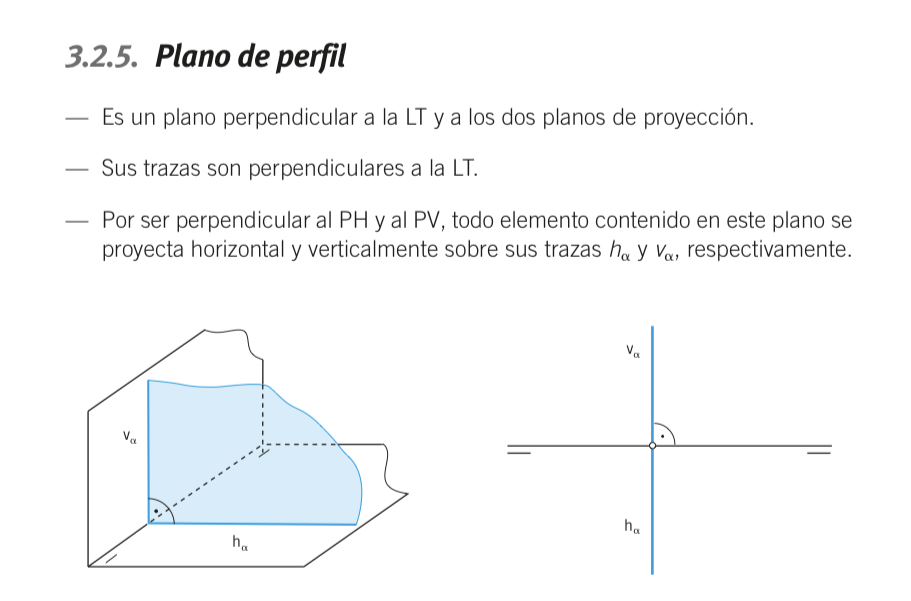 Apuntes dtvaldemora.wixsite.com/misitio
PLANOS PERPENDICULARES A LOS BISECTORES
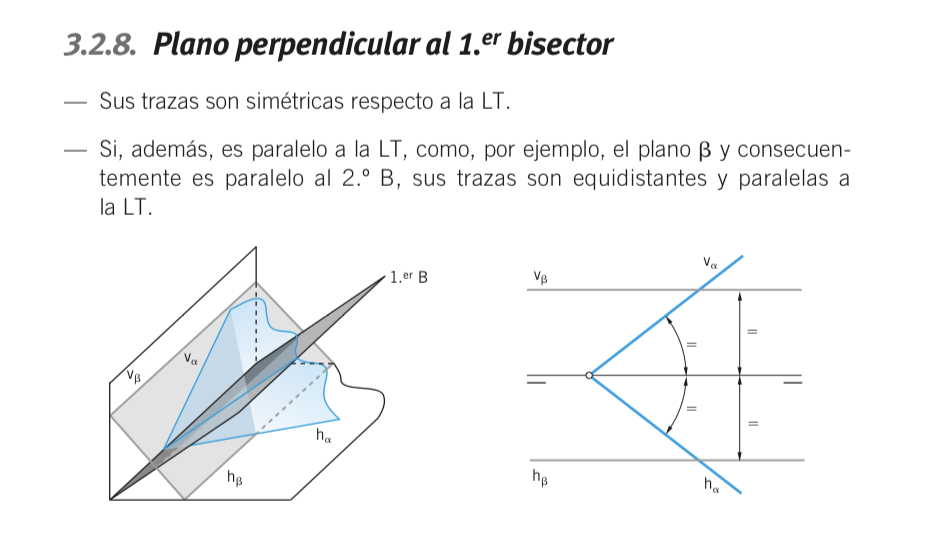 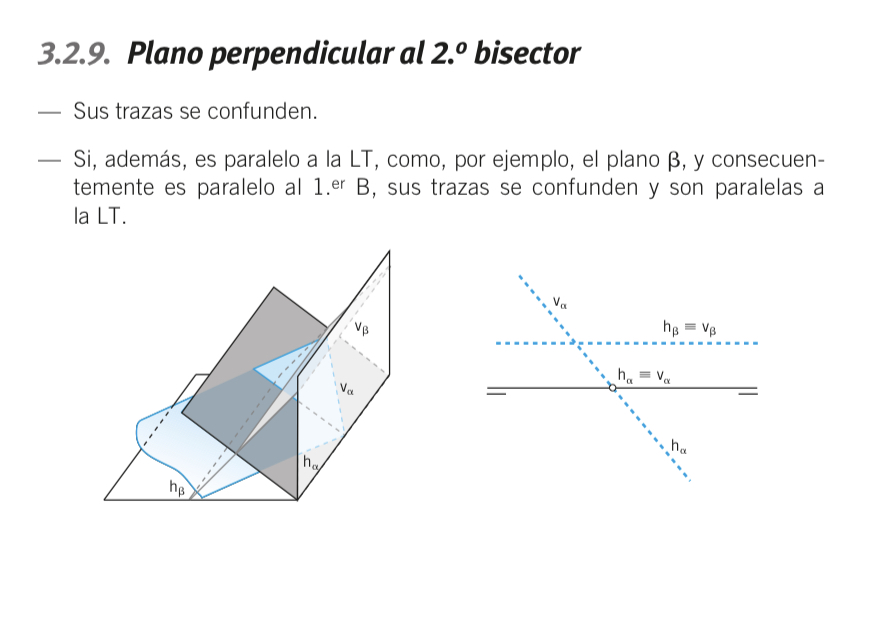 PERPENDICULAR AL 1º BISECTOR
Sus trazas son simétricas respecto a la LT.
Si además, es paralelo a la LT, como, por ejemplo, el plano B y paralelo al 2ºBisector, sus trazas son equidistantes y paralelas a la LT.
PERPENDICULAR AL 2º BISECTOR
Sus trazas se confunde. 
Si, además es paralelo ala LT , como, por ejemplo, el plano B, sus trazas se confunde y son paralelas a la LT.
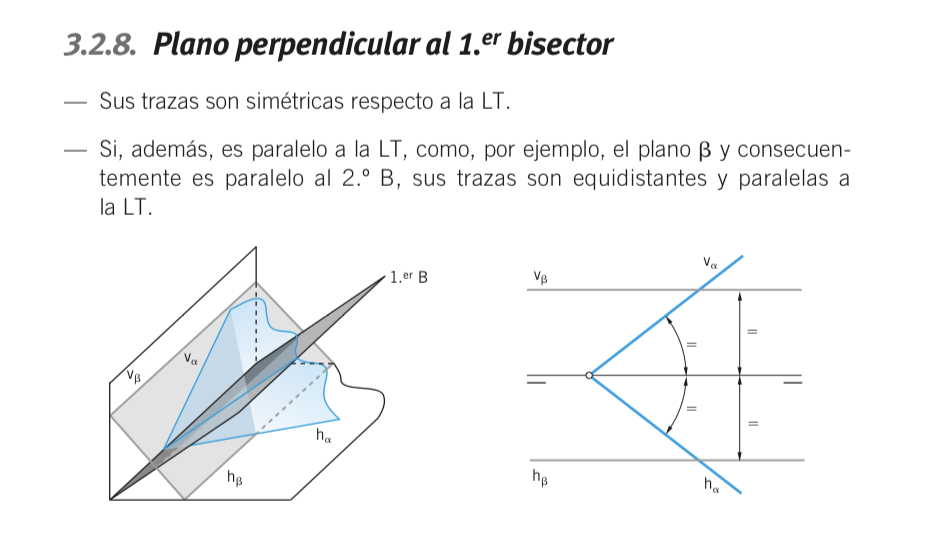 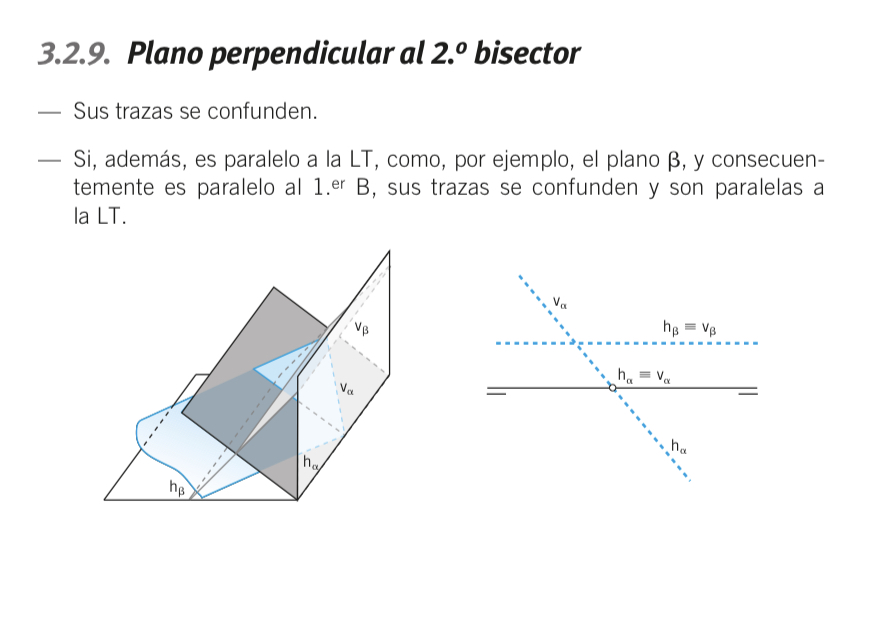 Apuntes dtvaldemora.wixsite.com/misitio
PLANO QUE PASA POR LA  LT
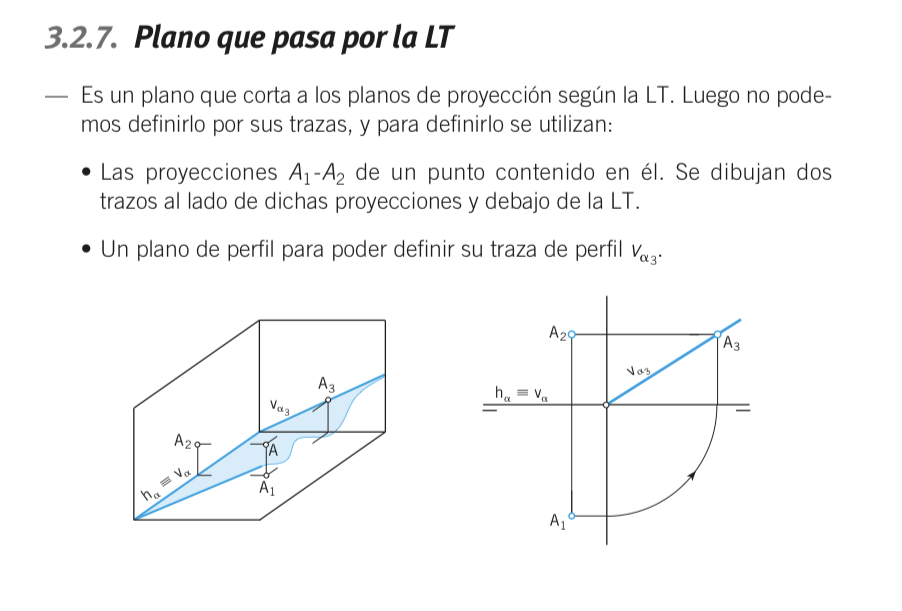 Es un plano que corta a los planos de proyección en la LT. 
Para definirlo se necesita: 
Las proyecciones de un punto contenido en él.
Un plano de perfil para poder definir su traza de perfil.
Apuntes dtvaldemora.wixsite.com/misitio
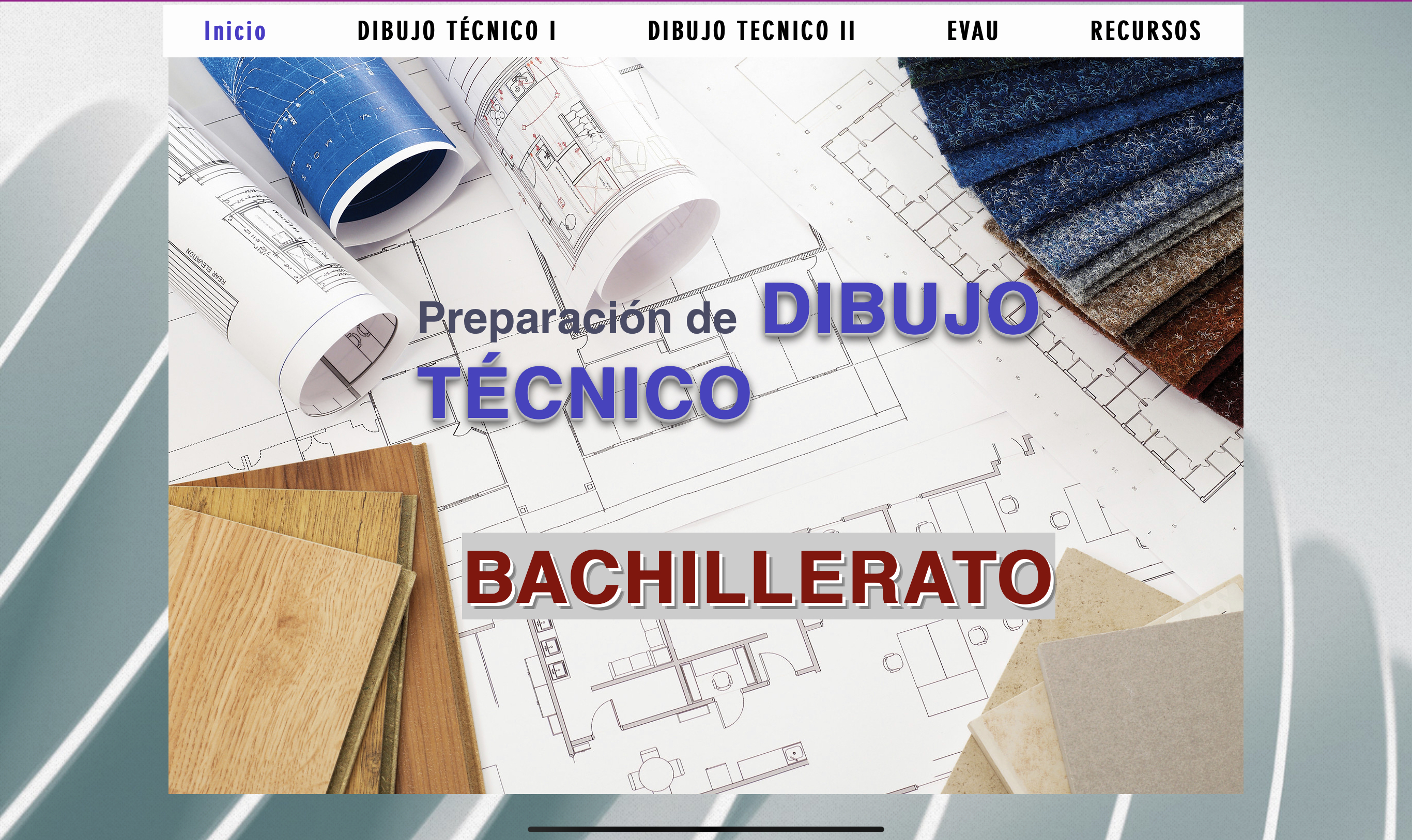 Apuntes dtvaldemora.wixsite.com/misitio